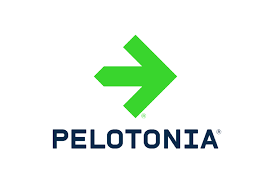 Pre-Ride Meal and Snack Ideas 
 
r Pasta w/ meat sauce and fruit 
r Turkey, cheese, tomato, white bread, and a fruit
r English muffin, scrambled egg and cheese sandwich and fruit  
r Banana 
r Pretzels 
r Bagel 
r White Bread
r Granola Bar 
r 100% Fruit Juice 
 
 
Recovery Meal and Snack Ideas 
 
r Chocolate milk and fruit 
r Apple and peanut butter 
r Bagel, low fat cheese and fruit 
r Fruit smoothies- Peletonia Berry Smoothie
r Pita with Hummus and Veggies